Entity and Aspect Extraction for Organizing News Comments
Source:CIKM’15
Advisor:Jia-Ling,Koh
Speaker:Chen-Wei,Hsu
Date:2017/04/11
Outline
Intorduction
Method
Experiment
Conclusion
Introduction
Motivation
News websites give their users the opportunity to participate in discussions about published articles, by writing comments. Typically, these comments are unstructured making it hard to understand the flow of user discussions
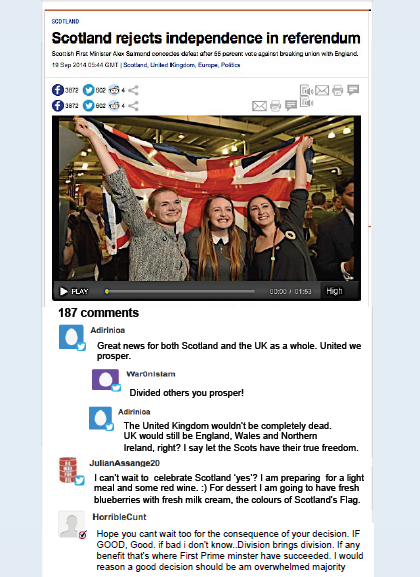 Introduction
Goal

we propose an approach for entity and aspect extraction from user comments on news media platforms

gain more insights about news topics
Introduction
PROBLEM DEFINITION
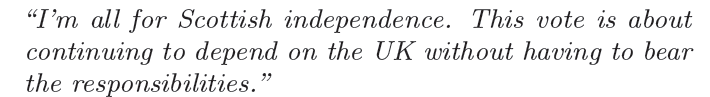 Method
Data preprocessing

first to filter the outcome of NER tools to have only entities of the types we have denfined
need to extract the context of each comment from its related comments and eventually from the news article itself
[Speaker Notes: 利用NER工具處理，但是還是無法完全達到我們想要的結果 因此需要一些處理]
Method
ENTITY EXTRACTION
Entity Filtering
defined an entity to be either a person, an organisation, a location, or any well-defined concept such as  languages
exploiting a knowledge base to check whether a given noun phrase is an entity or not


Name Normalization
UK
United Kingdom
Method
ENTITY EXTRACTION
Coreference Resolution




Context-related Entity Search
extracting all explicit entities using a traditional NER tool and the name normalization technique
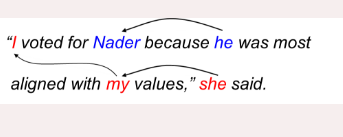 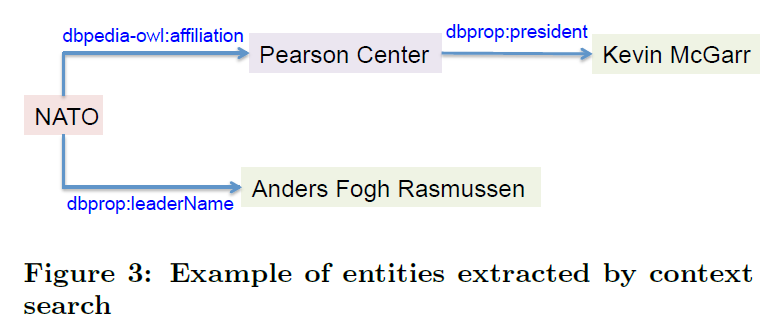 Method
ASPECT EXTRACTION
Explicit Aspect Extraction
Prepositional Dependency



Possessive Dependency
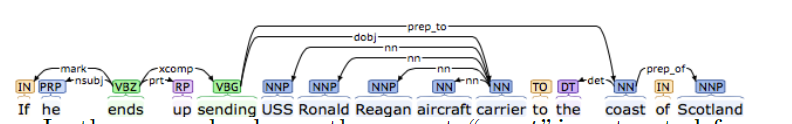 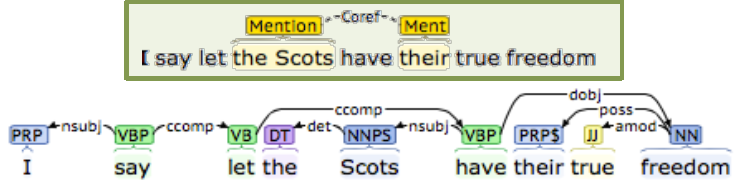 Method
ASPECT EXTRACTION
Explicit Aspect Extraction
Verb Dependency
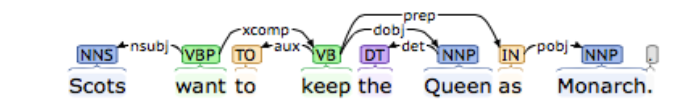 Method
ASPECT EXTRACTION
Implicit Aspect Extraction
Adjective-to-aspect Mapping


Aspect:  employer , back office , call centre operation
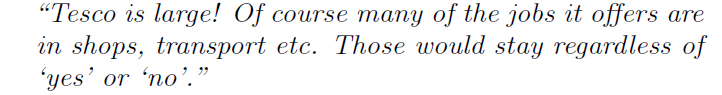 Method
Implicit Aspect Extraction
Lexical Adjective-to-aspect Mapping
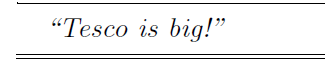 wordnet
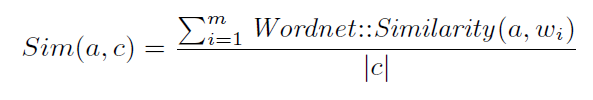 Method
ASPECT EXTRACTION
Semi-implicit Aspect Extraction




if an entity (1) has a dependency to a verb and (2) the verb is not related to an explicit or implicit aspect, then we convert the verb to a noun and use it as an aspect for the entity. The same thing applies for adjectives
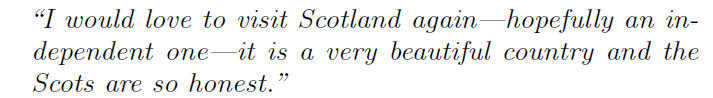 Experiment
Dataset
10 different news articles from the Al Jazeera and CNN websites
selected the 100 longest comments
three different categories: Politics, Sport,and Techs
Experiment
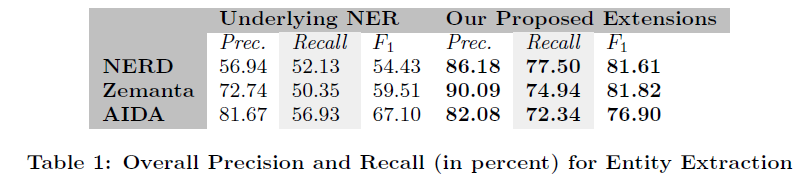 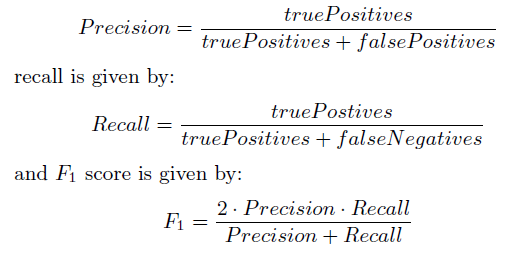 Experiment
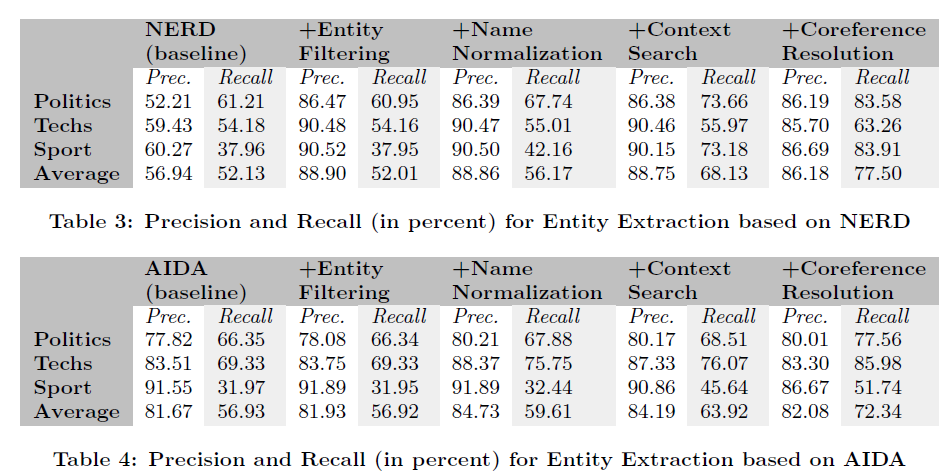 Experiment
Conclusion
a new approach for entity and aspect extraction from user comments
In futurework, we aim at testing our approaches on larger datasets